Celtic-Plus Event28-29 April 2016, Stockholm
“BEYOND WORDS”We visualize your knowledge
JohanLundell, Founder & CEO of nodd
Johan.lundell@nodd.se
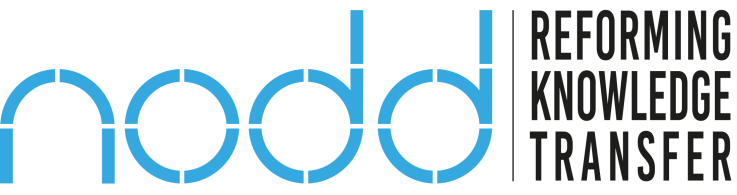 1
Teaser
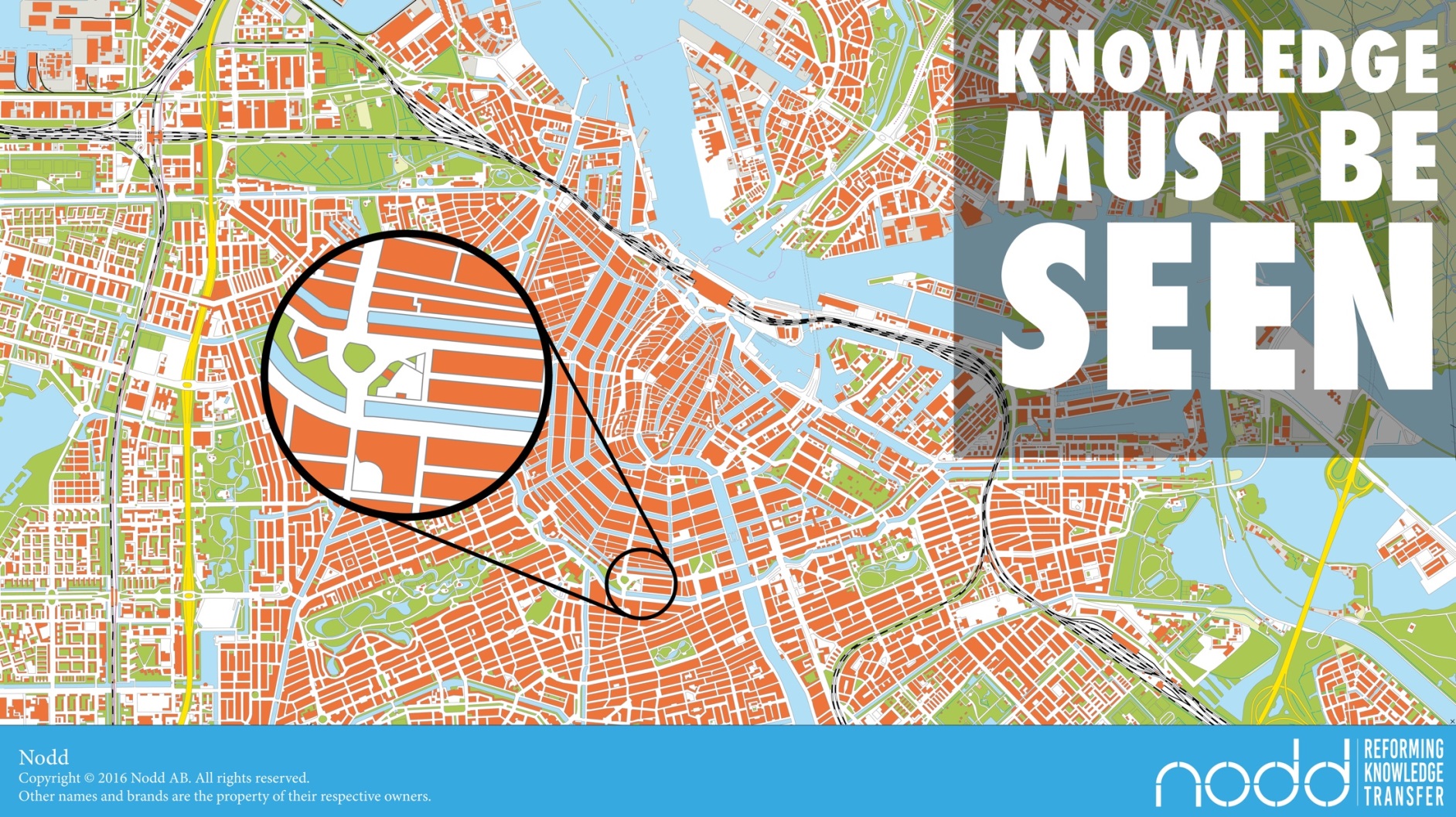 2
Johan Lundell, Nodd, johan.lundell@nodd.se
Teaser
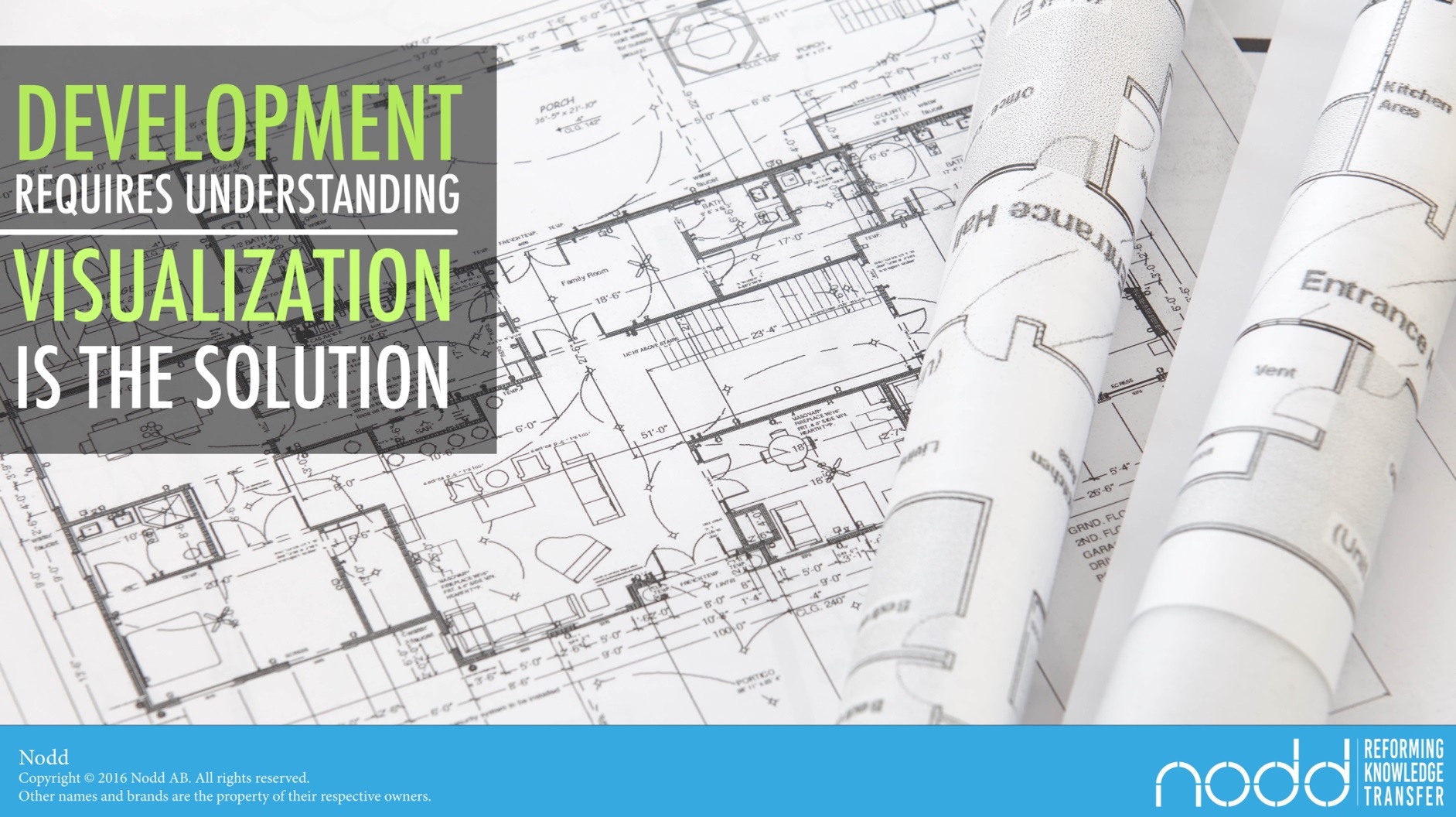 3
Johan Lundell, Nodd, johan.lundell@nodd.se
Organisation Profile
Skills
Knowledge
Information
Production
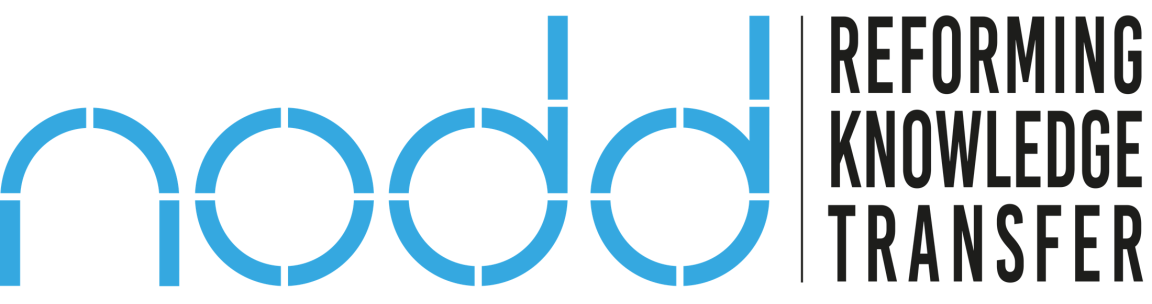 Maintenance
Big Data
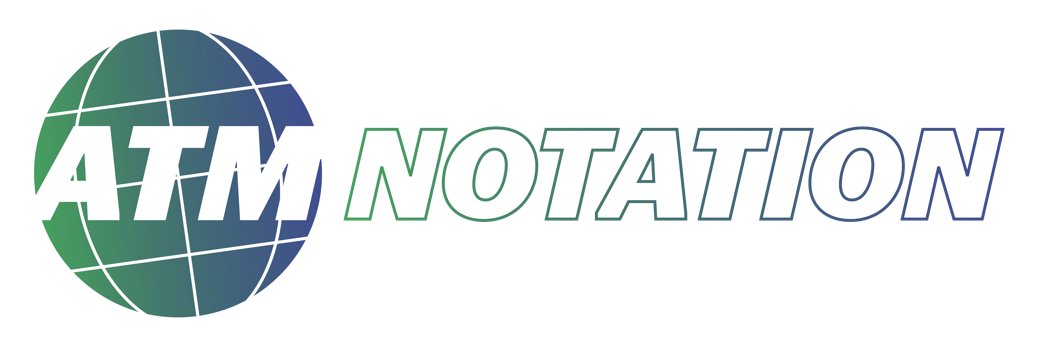 Sports
Movements
Actions
Strategy
Tactics
4
Johan Lundell, Nodd, johan.lundell@nodd.se
Proposal Introduction
“BEYOND WORDS”We visualize your knowledge
Nodd lets you understand your data by carrying it in better ways.
Nodd turns yourimplicit knowledge to explicit knowledge
Nodd lets you communicate without words and without translations.
5
Johan Lundell, Nodd, johan.lundell@nodd.se
Partners
YOU
6
Johan Lundell, Nodd, johan.lundell@nodd.se
Contact Info
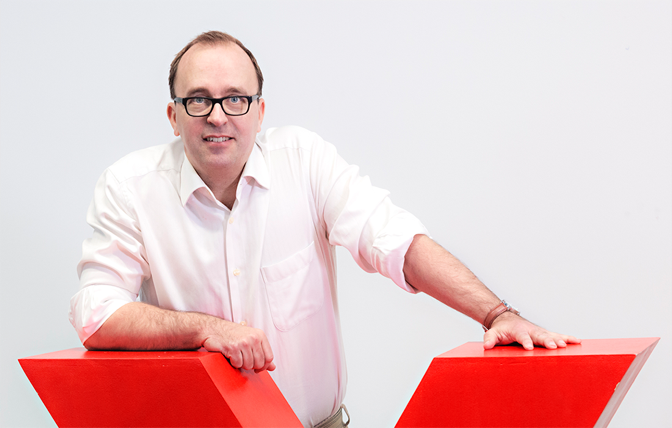 For more information & for interest to participate please contact:

	Johan Lundell, CEO
	johan.lundell@nodd.se
	+46 707 88 06 88
	Nodd, Sällinge 41755 98 UppsalaSWEDEN
	www.nodd.se
7
Johan Lundell, Nodd, johan.lundell@nodd.se